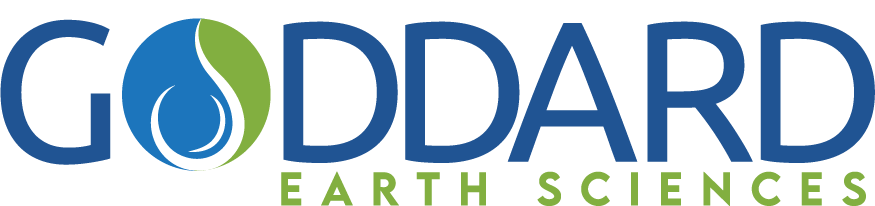 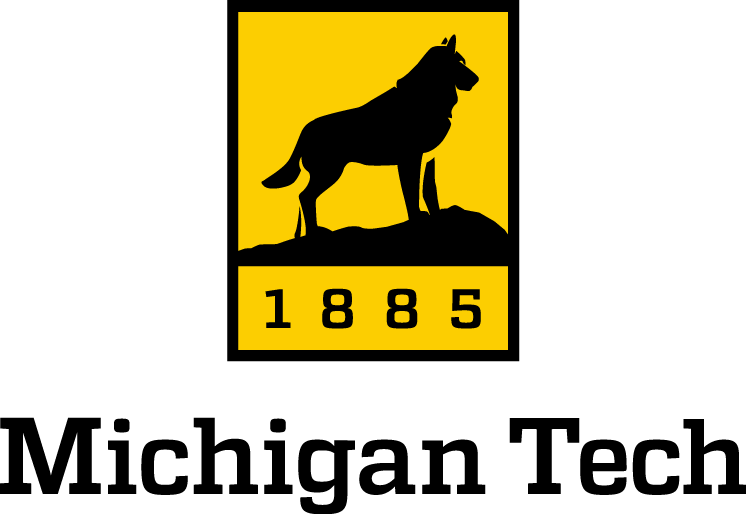 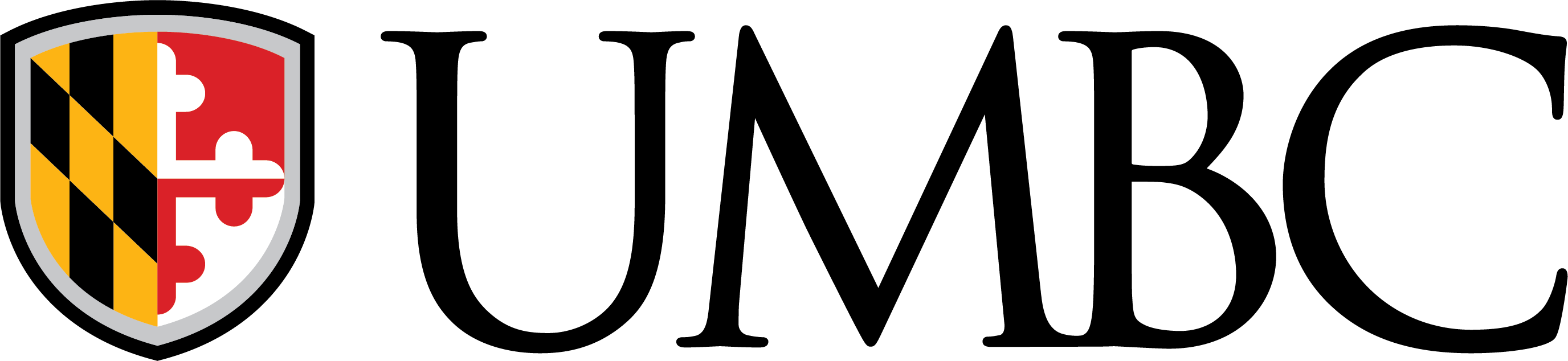 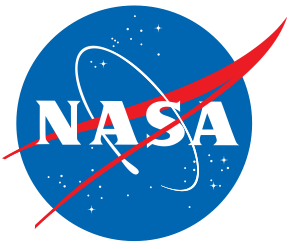 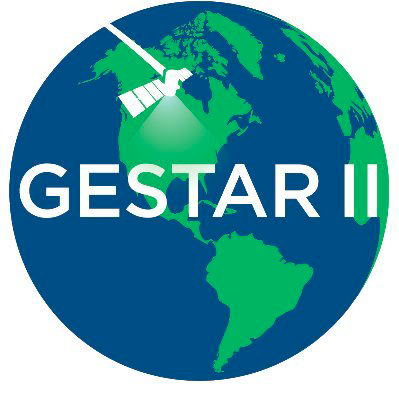 Impacts of sun glint off ice clouds on DSCOVR/EPIC data products
Tamás Várnai1,2, Alexander Marshak1, Alexander Kostinski3, Yuekui Yang1, Yaping Zhou1,2
1: NASA GSFC,  2: UMBC GESTAR-II,  3: Michigan Technological University
EPIC often observes sun glint
Glint from clouds
Glint from ocean surface
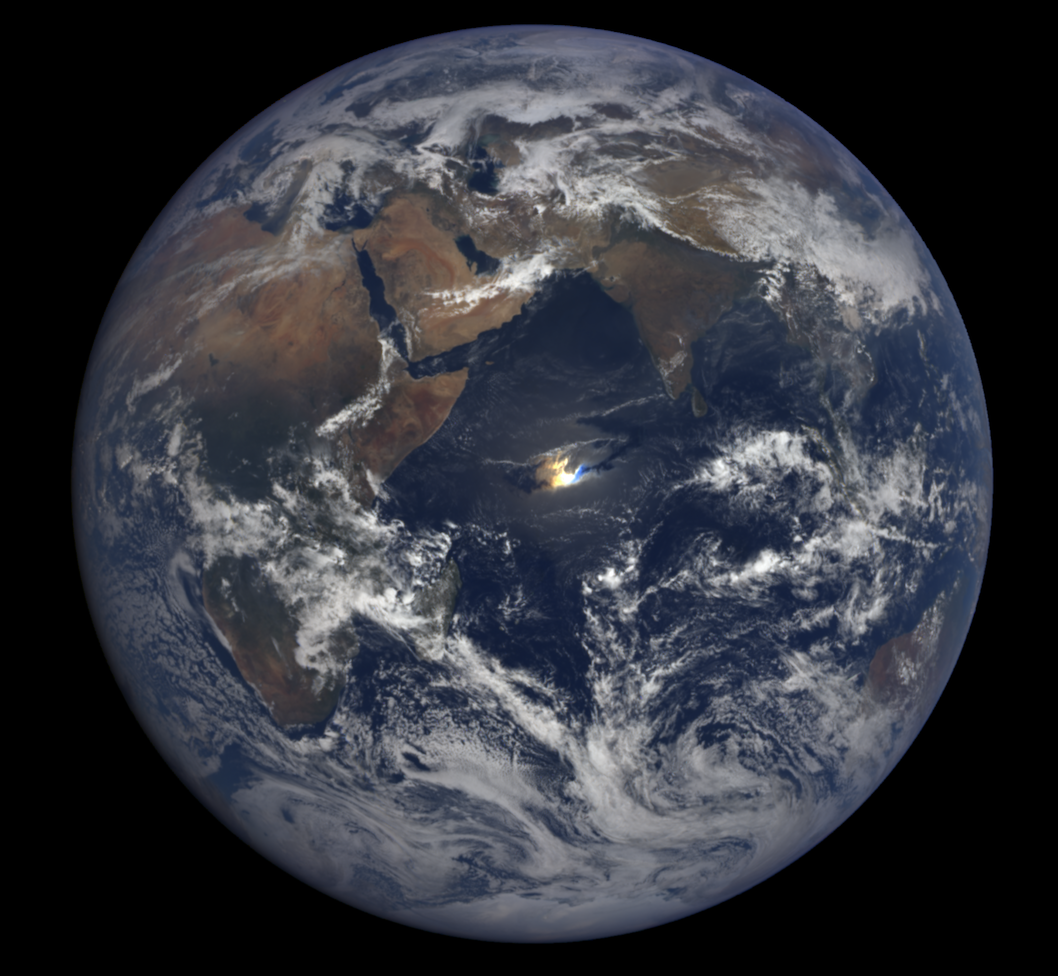 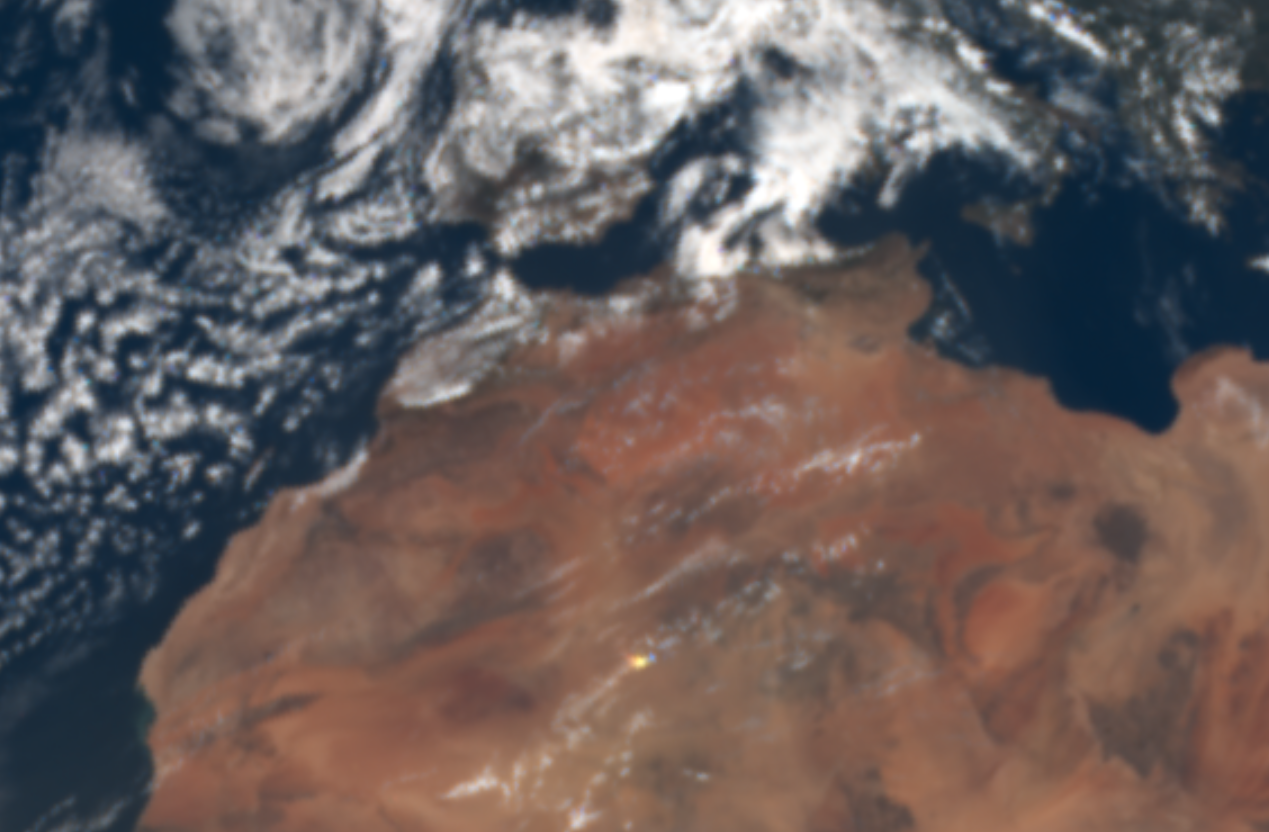 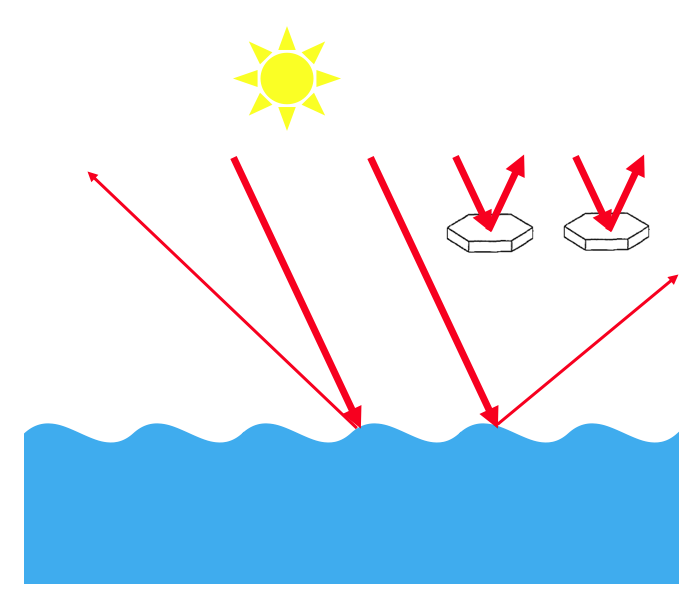 2016 03 23, 07:39 UTC
2016 03 17, 09:46 UTC
Three glints observed on the same day (9/25/2022)
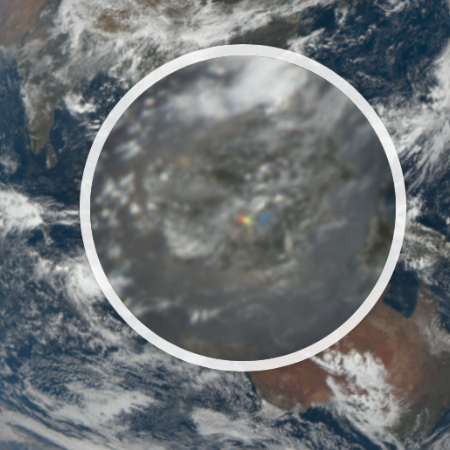 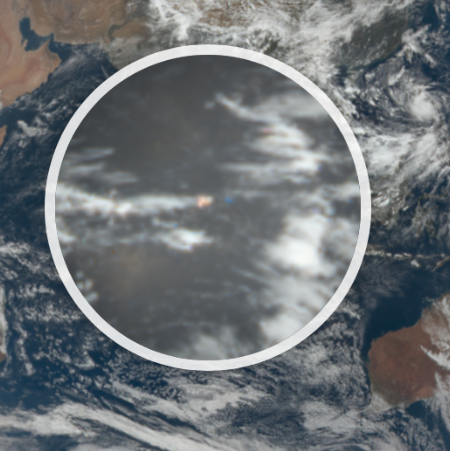 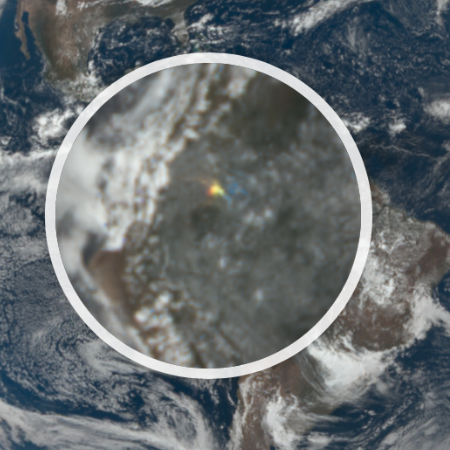 04:40 UTC
06:28 UTC
17:16 UTC
Cloud glints come mostly from plate-shaped crystals
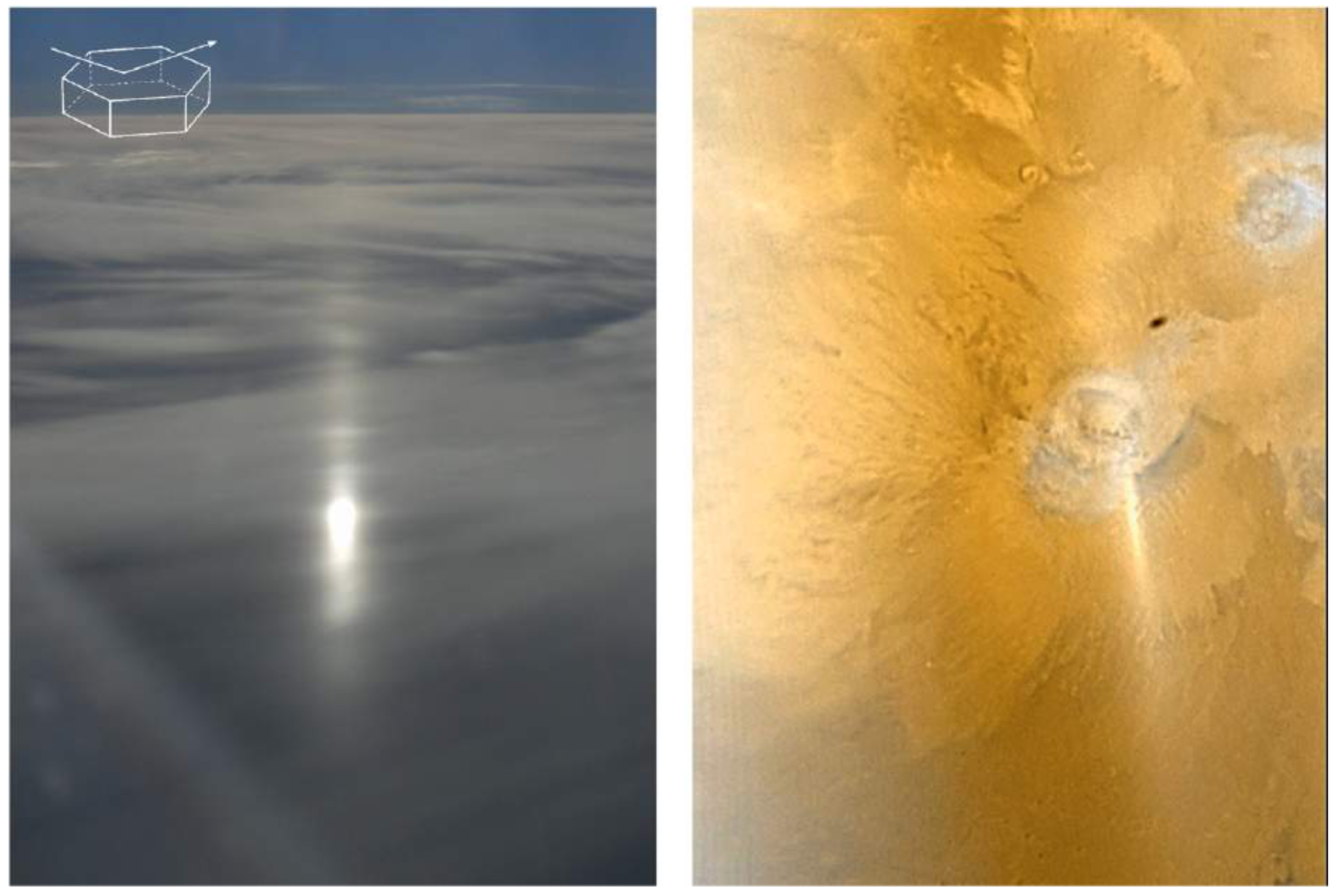 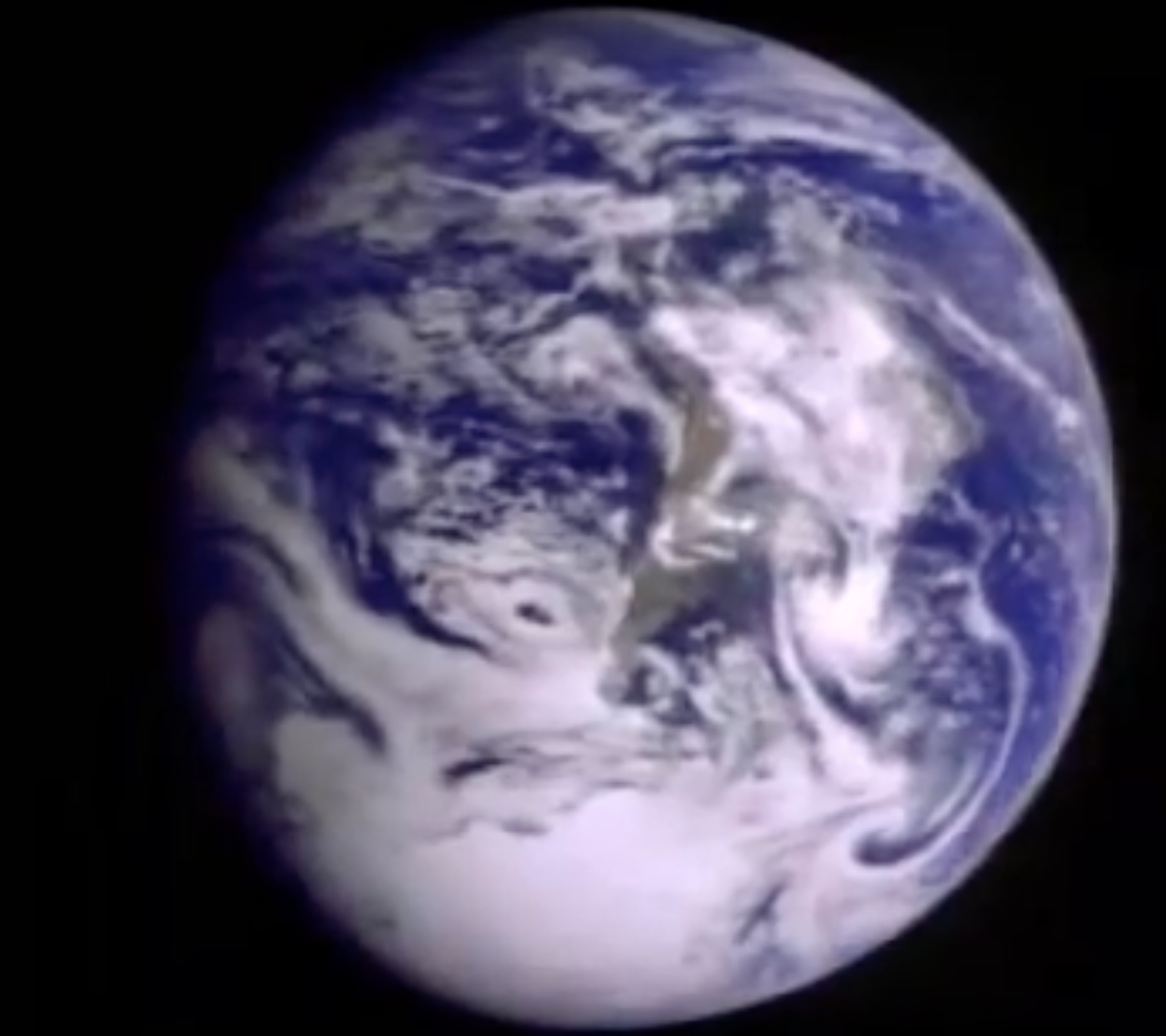 Galileo
12/11/1990
1.3 mill. miles
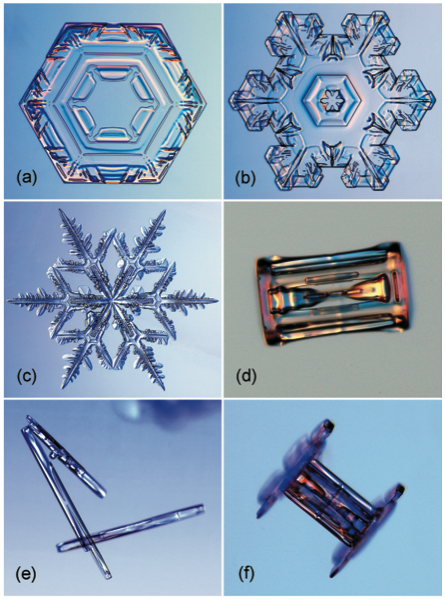 Können (2017, BAMS)
First few seconds of video at
 https://www.youtube.com/watch?v=ceJOBFj3hKs
Libbrecht (2005)
Cloud glints can be identified in EPIC images as they appear colorful (the Earth turns between blue & red EPIC images)
Time of blue image
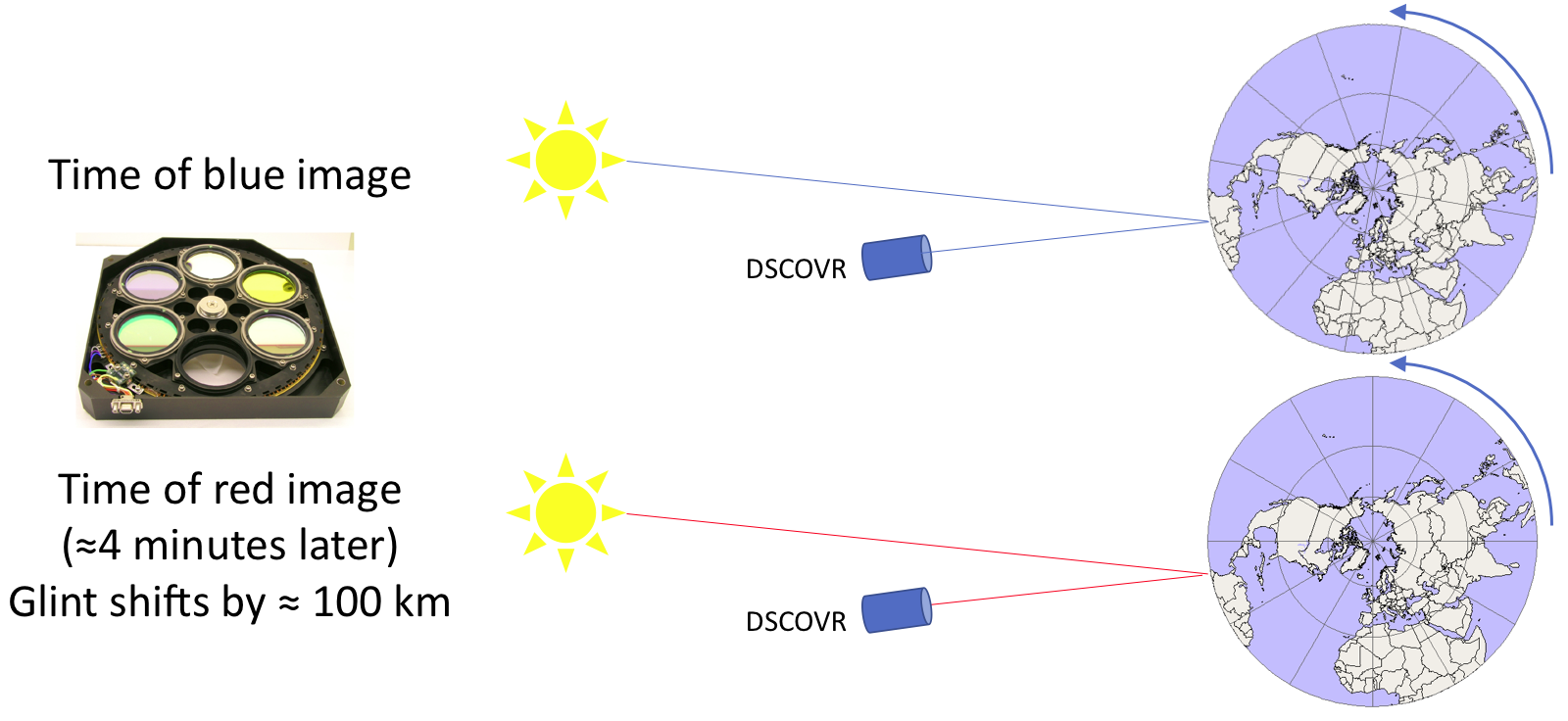 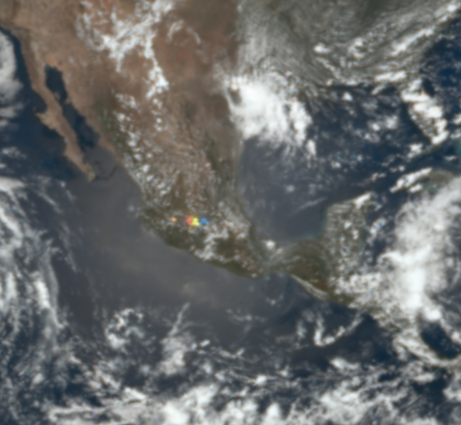 Time of red image: ≈ 4 minutes later
2018 07 04 19:00:06 UTC
Cloud glints affect small parts of EPIC images…
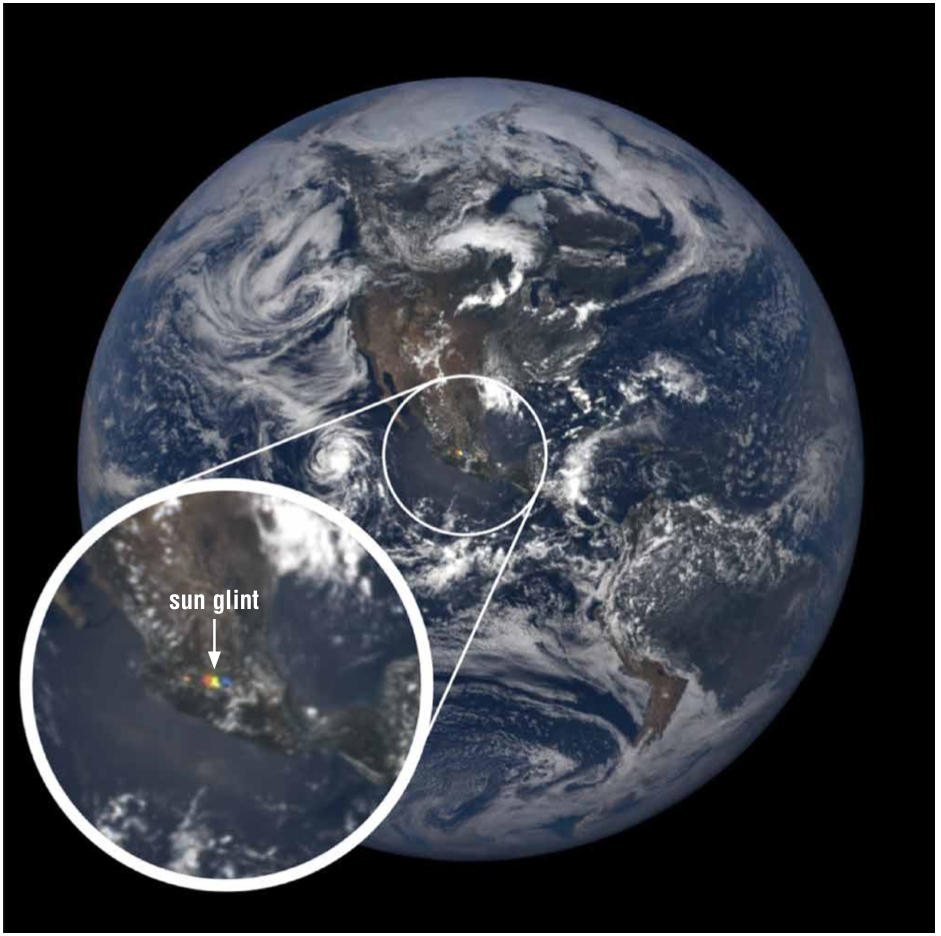 …but glint data can provide broad statistics for the tropics
Glints detected over land in 2017
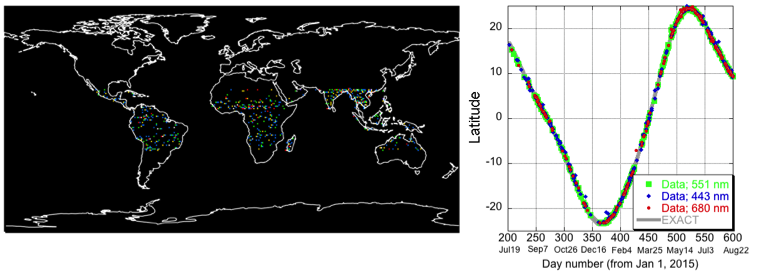 Based on Fig. 2 of Marshak et al. (2017)
2018 07 04 19:00:06 UTC
Front page of Earth Observer, July-August 2021
2018 07 04 19:00:06 UTC
Glint data can help reduce the uncertainties related to horizontally oriented ice crystals in
Calculations of cloud radiative effects (albedo)1 
Spaceborne microwave retrievals of cloud ice water path2
Calculations of crystal fall speed and cloud lifetime3 
Cloud conditions (e.g., crystal size & shape, turbulence, radiative cooling)4
1(Takano and Liu, 1989; Stillwell et al., 2019)   			2(Gong and Wu, 2017) 
3(Heymsfield and Iaquinta, 2000; Westbrook, 2008; Zeng et al., 2021)    	4(Katz, 1998; Bréon and Dubrulle, 2004; Zeng et al., 2021)
EPIC glint product is now available
EPIC website 					 Frontiers in Remote Sensing
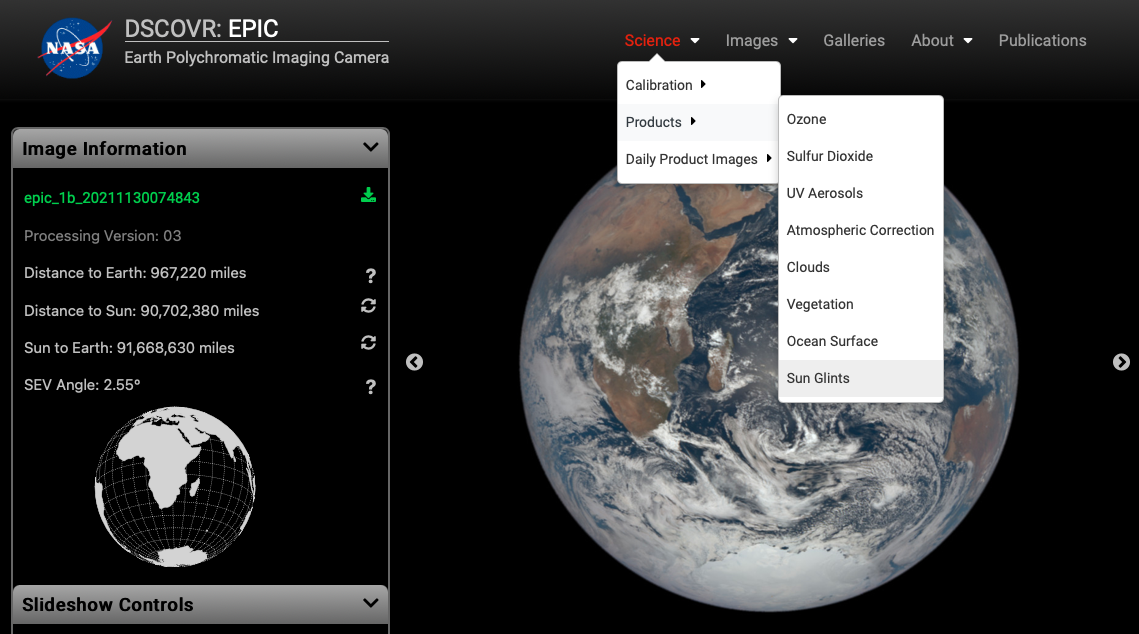 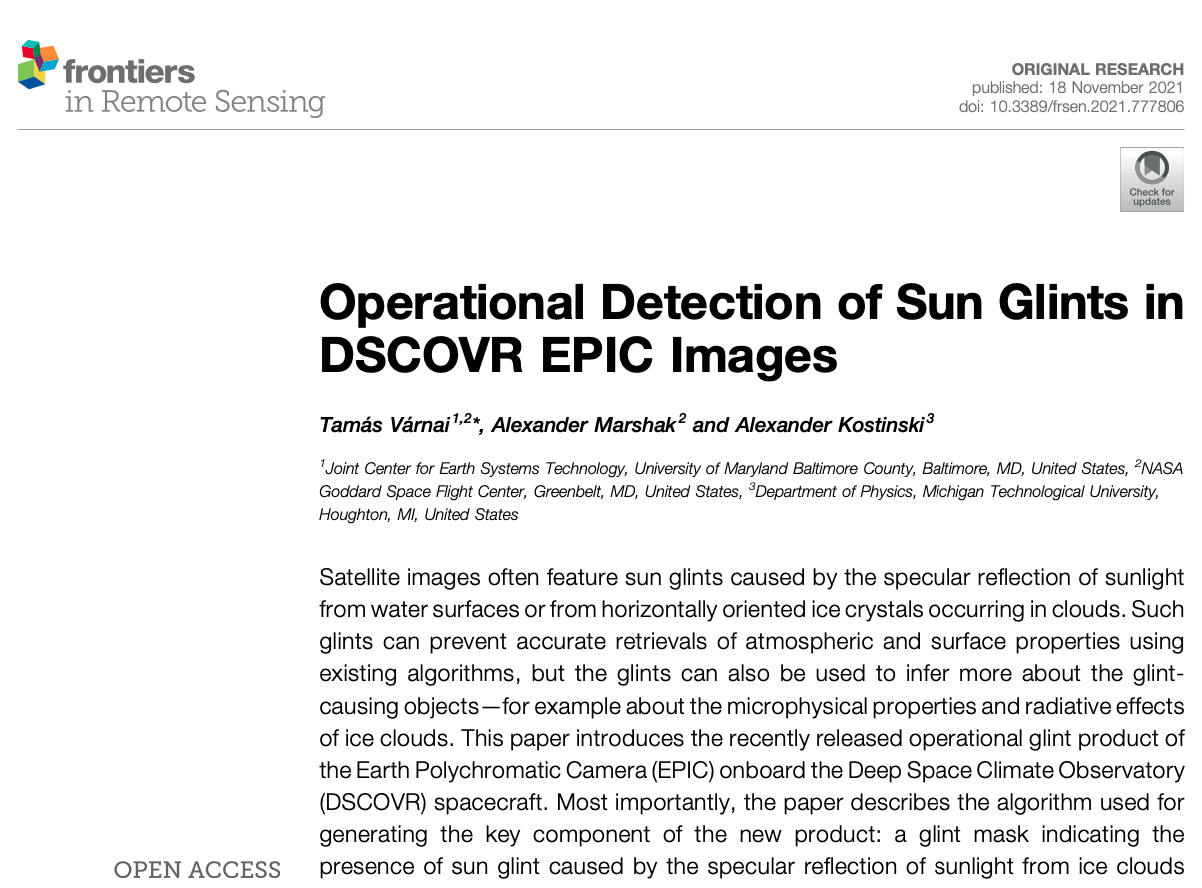 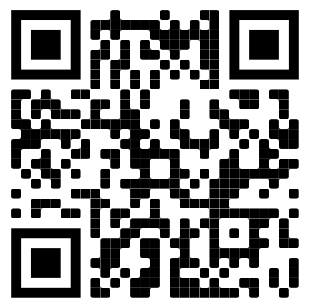 http://epic.gsfc.nasa.gov/
Várnai T., Marshak A., and Kostinski, A., 2021: 
Operational detection of sun glints in DSCOVR EPIC images. 
Frontiers in Remote Sensing doi: 10.3389/frsen.2021.777806
Glint mask examples over water
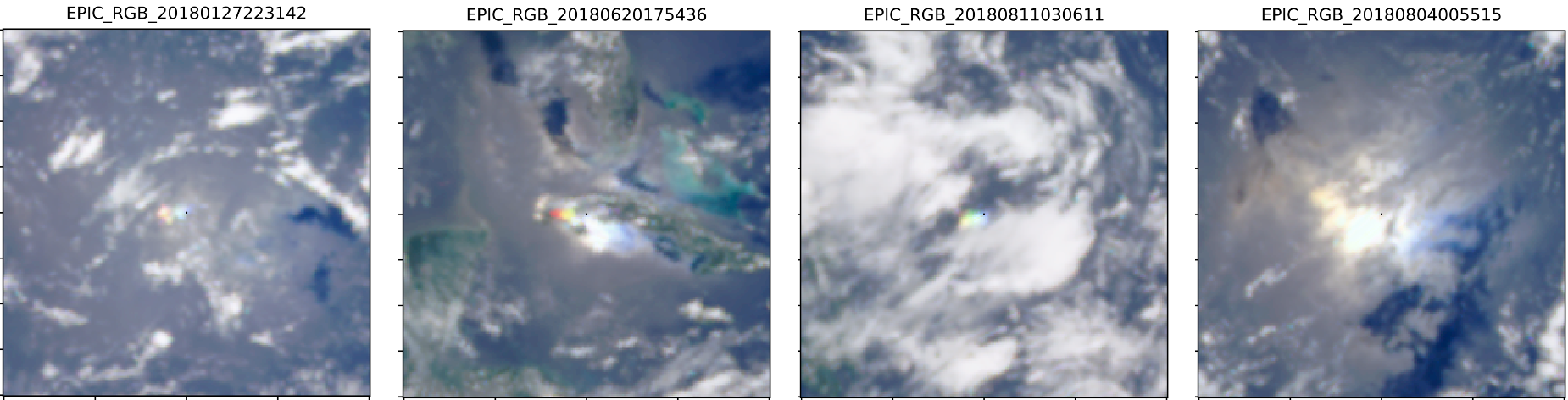 Pacific Ocean
Caribbean Sea
Pacific Ocean
Pacific Ocean
c
Aqua MODIS 13:40
q 0 = 29°, q = 3°
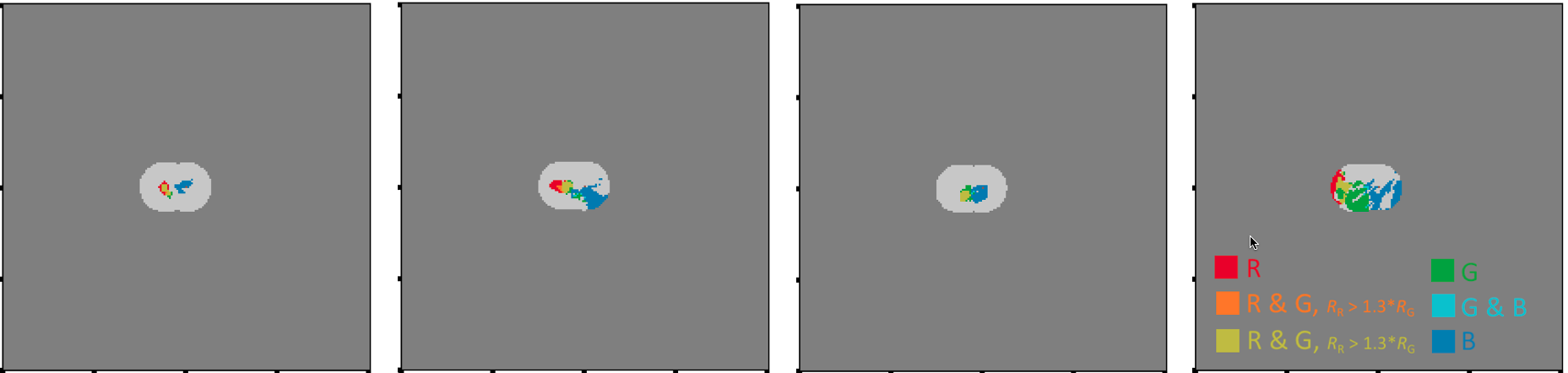 2018 01 27  22:31:42 UTC
2018 06 20  17:54:36 UTC
2018 08 04  00:55:15 UTC
2018 08 11  03:06:11 UTC
2016 11 01, 03:44
Glint mask examples over land
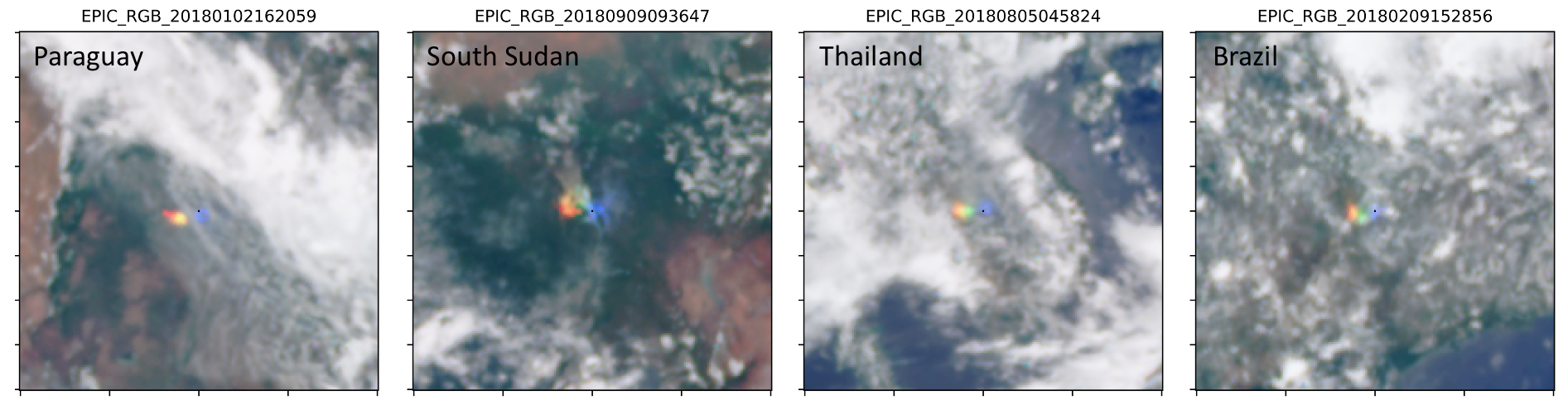 c
Aqua MODIS 13:40
q 0 = 29°, q = 3°
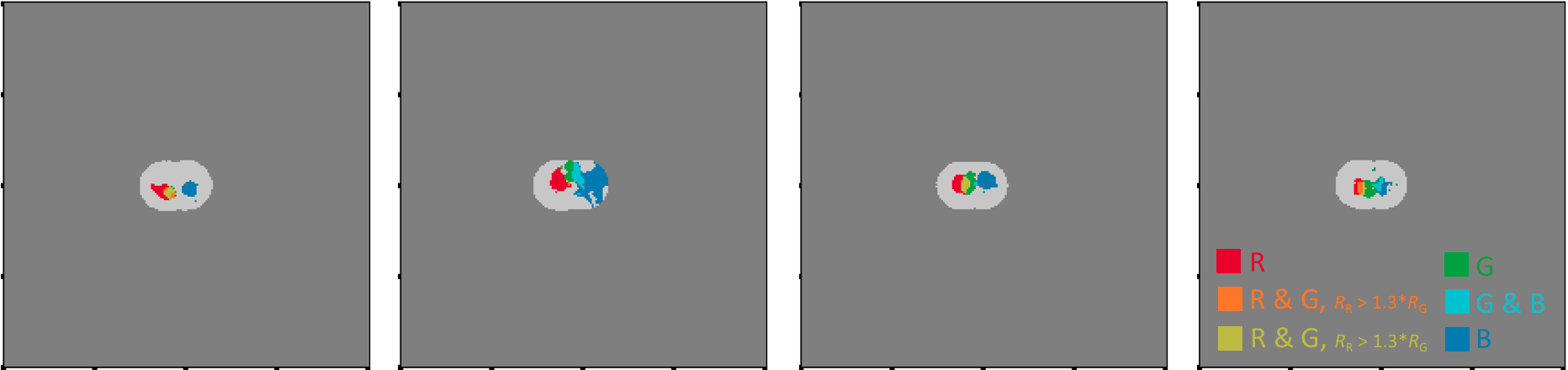 2018 01 02  16:20:59 UTC
2018 09 09  09:36:47 UTC
2018 02 09  15:28:56 UTC
2018 08 05  04:58:24 UTC
2016 11 01, 03:44
Lakes make glints stronger
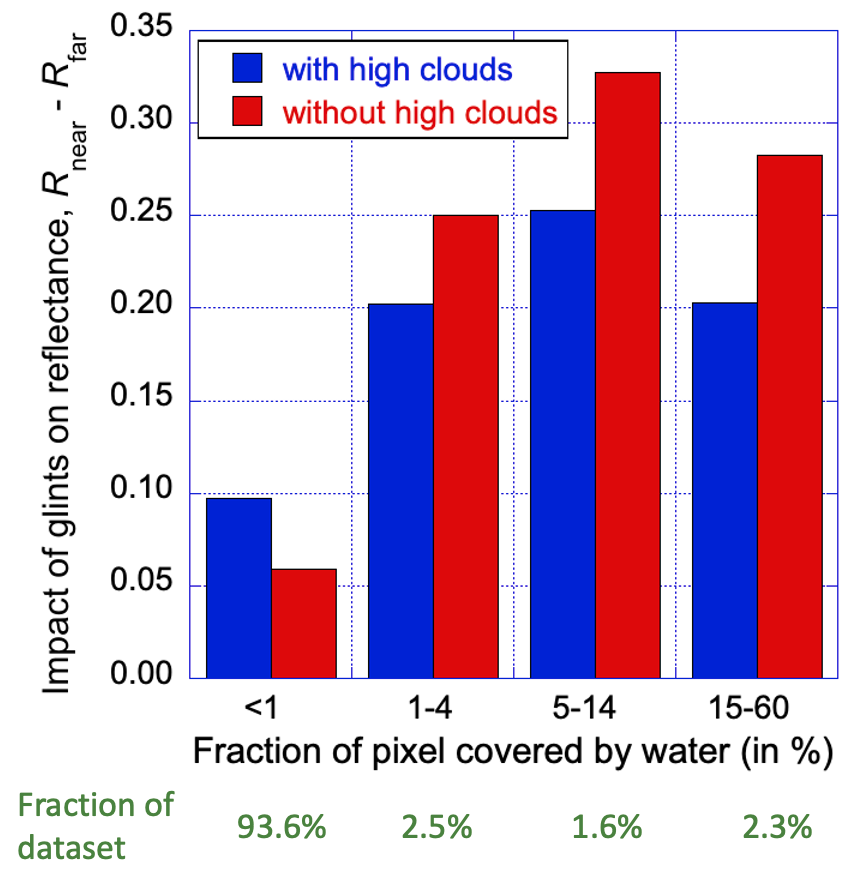 2018 01 02  16:20:59 UTC
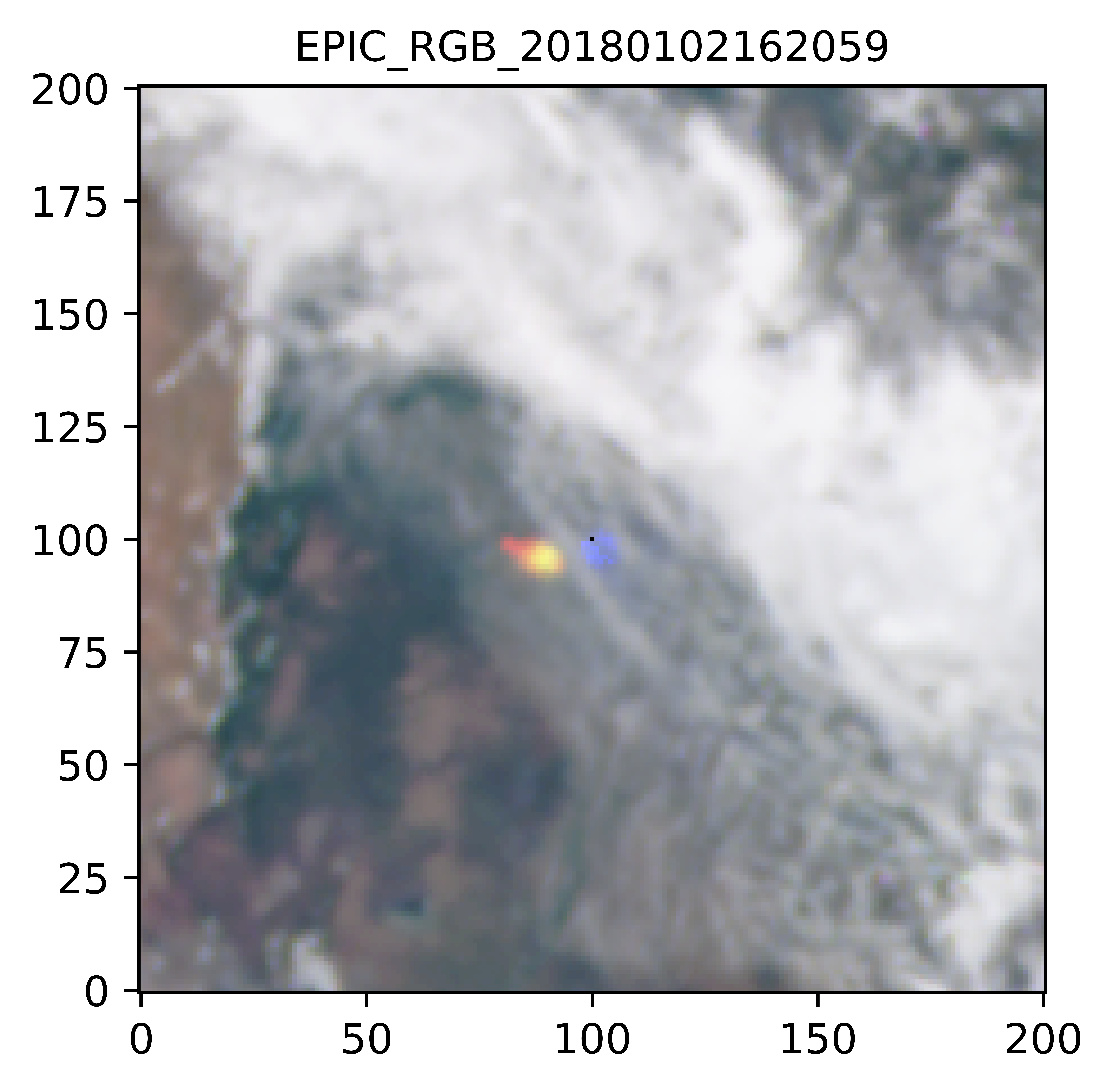 Paraguay
Far
Near
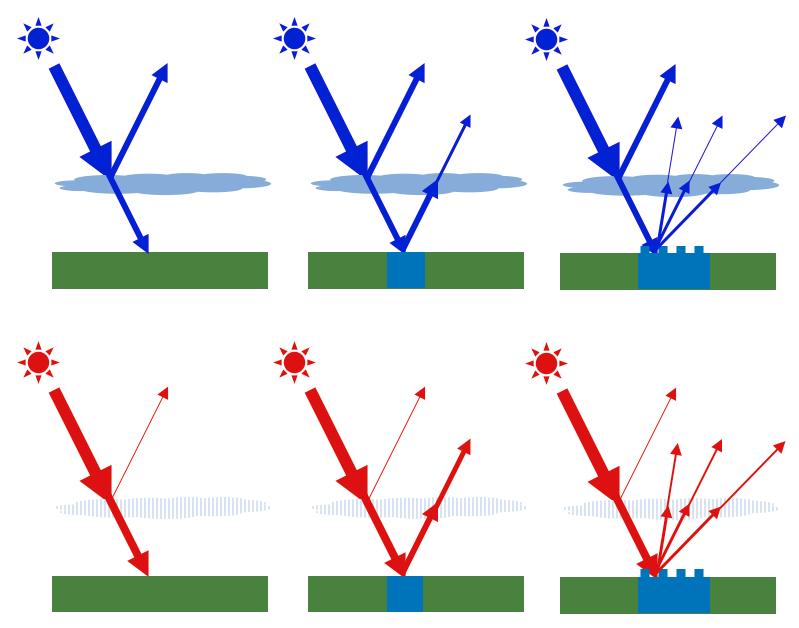 High
cloud
detected
Distance [pixel]
No high
cloud
detected
(Mean of enhancements at 443, 551, 680, & 780 nm)
[Speaker Notes: Ocean enhancements:  High Cloud: 0.0255 No high cloud: 0.0085]
Glints increase retrieved cloud fraction
Distance of each wavelength’s specular spot
 from that of the blue image [km]
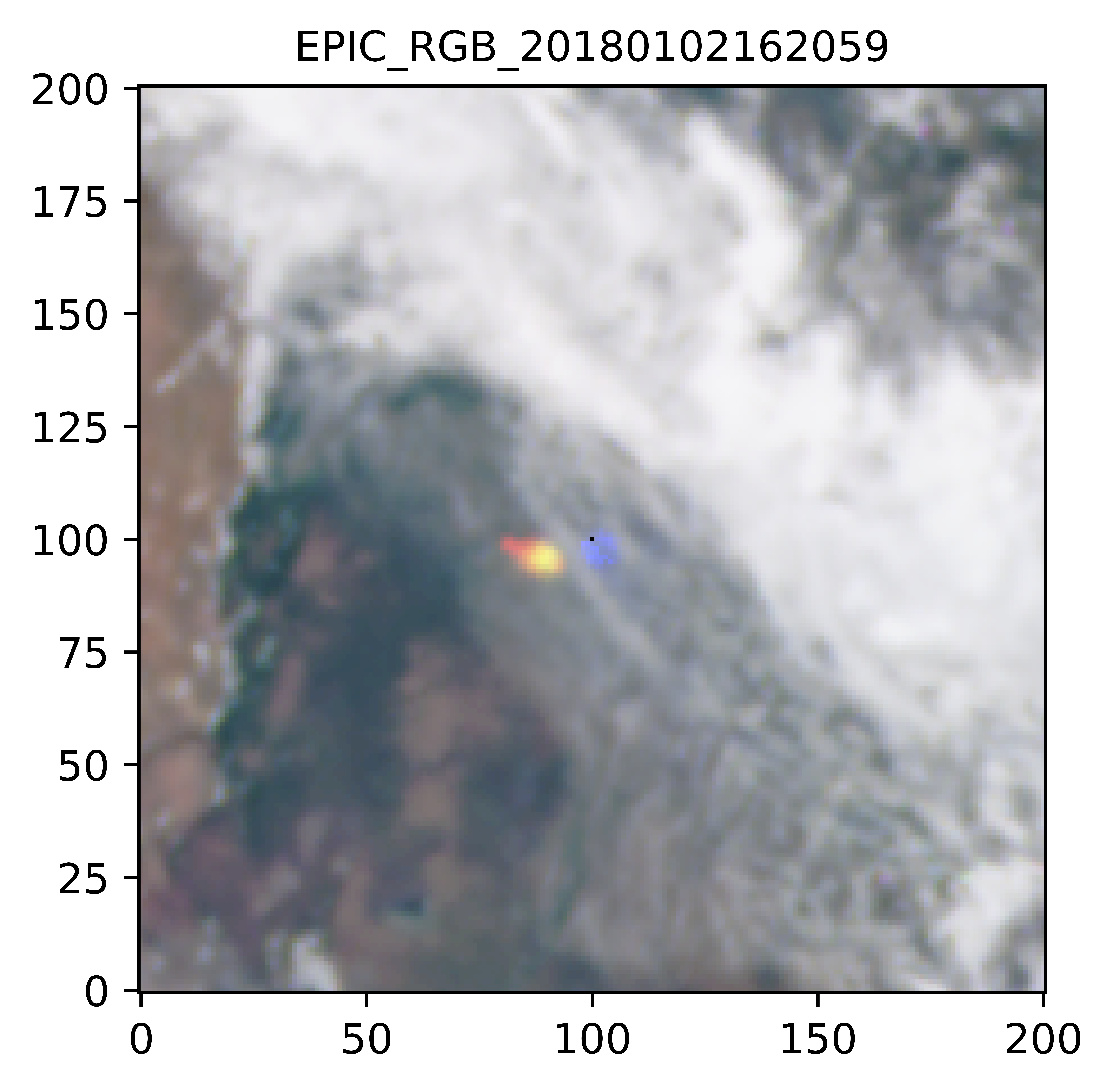 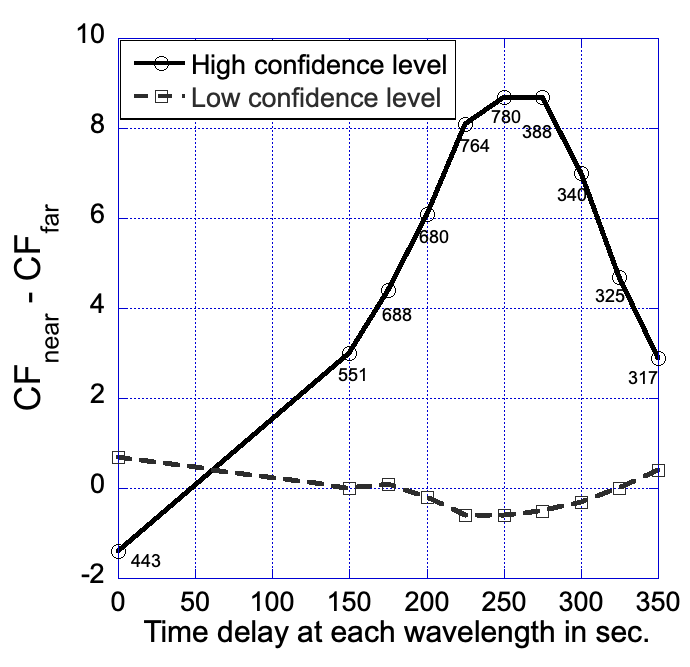 CFFar

High conf: 58%
Low conf.:   4%
0
69
81
93
104
116
127
139
150
162
Distance [pixel]
2018 01 02  16:20:59 UTC, Paraguay
[Speaker Notes: Ocean enhancements:  High Cloud: 0.0255 No high cloud: 0.0085]
Retrieved COD often jumps in glints
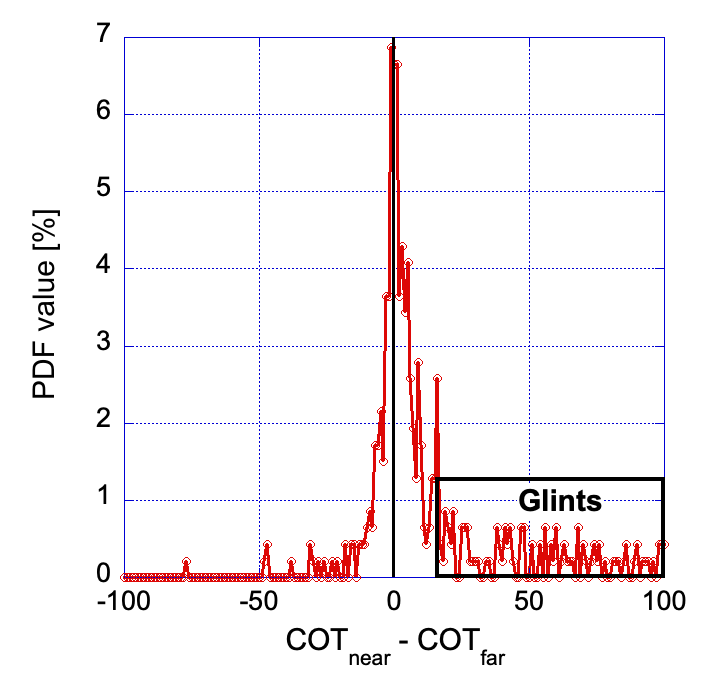 Mean COT

Far: 13
Near: 55

Mean COT  of
unsaturated images

Far: 13
Near: 39
2018 01 02  16:20:59 UTC
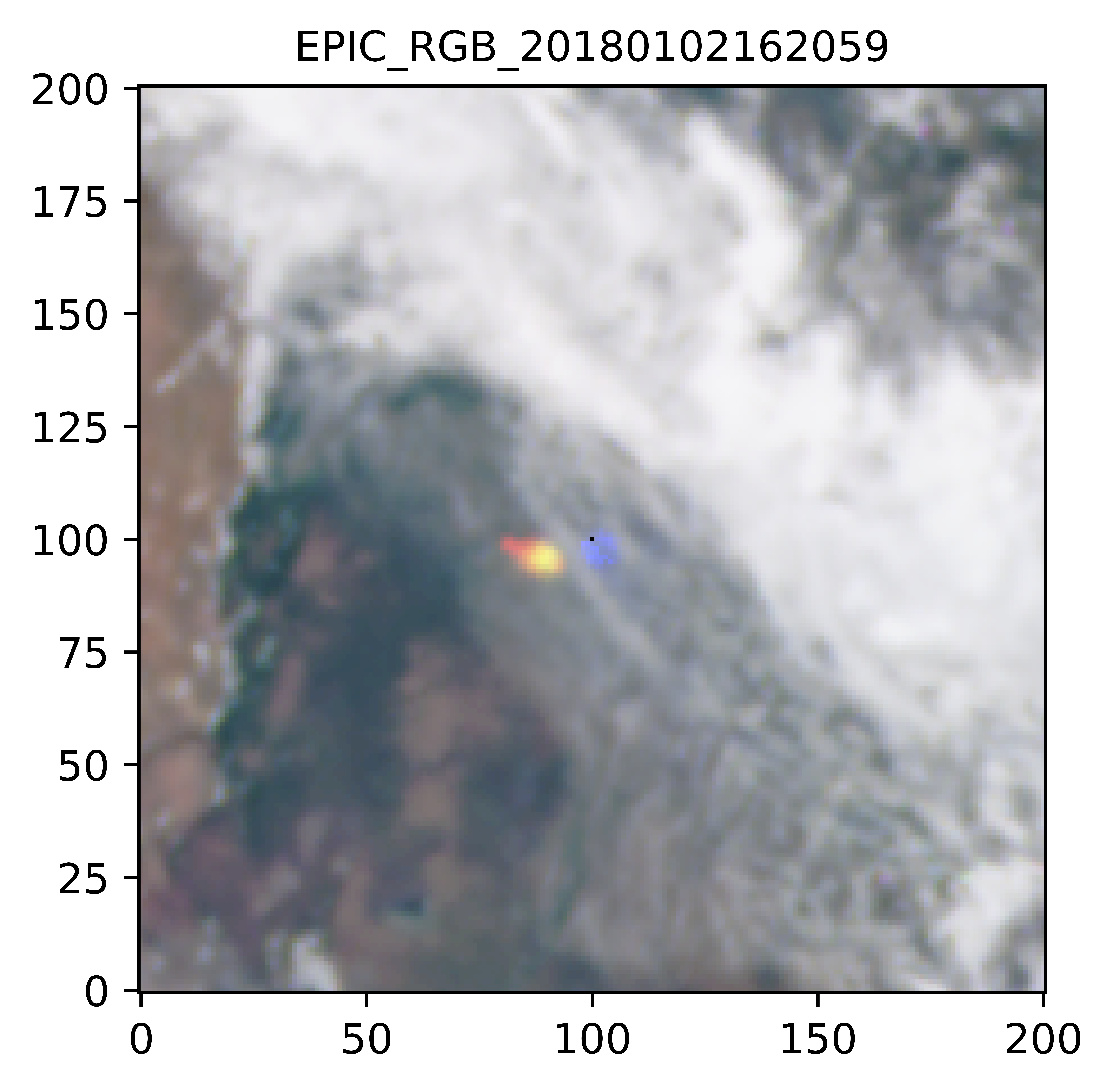 Paraguay
Far
Near
Distance [pixel]
Land pixels with no water, d for 680 nm; Near: d < 0.3°, Far: 1.5° < d < 2°, At least 10 near & far pixels with COD or height data
Retrieved cloud height can also jump
Bolivia
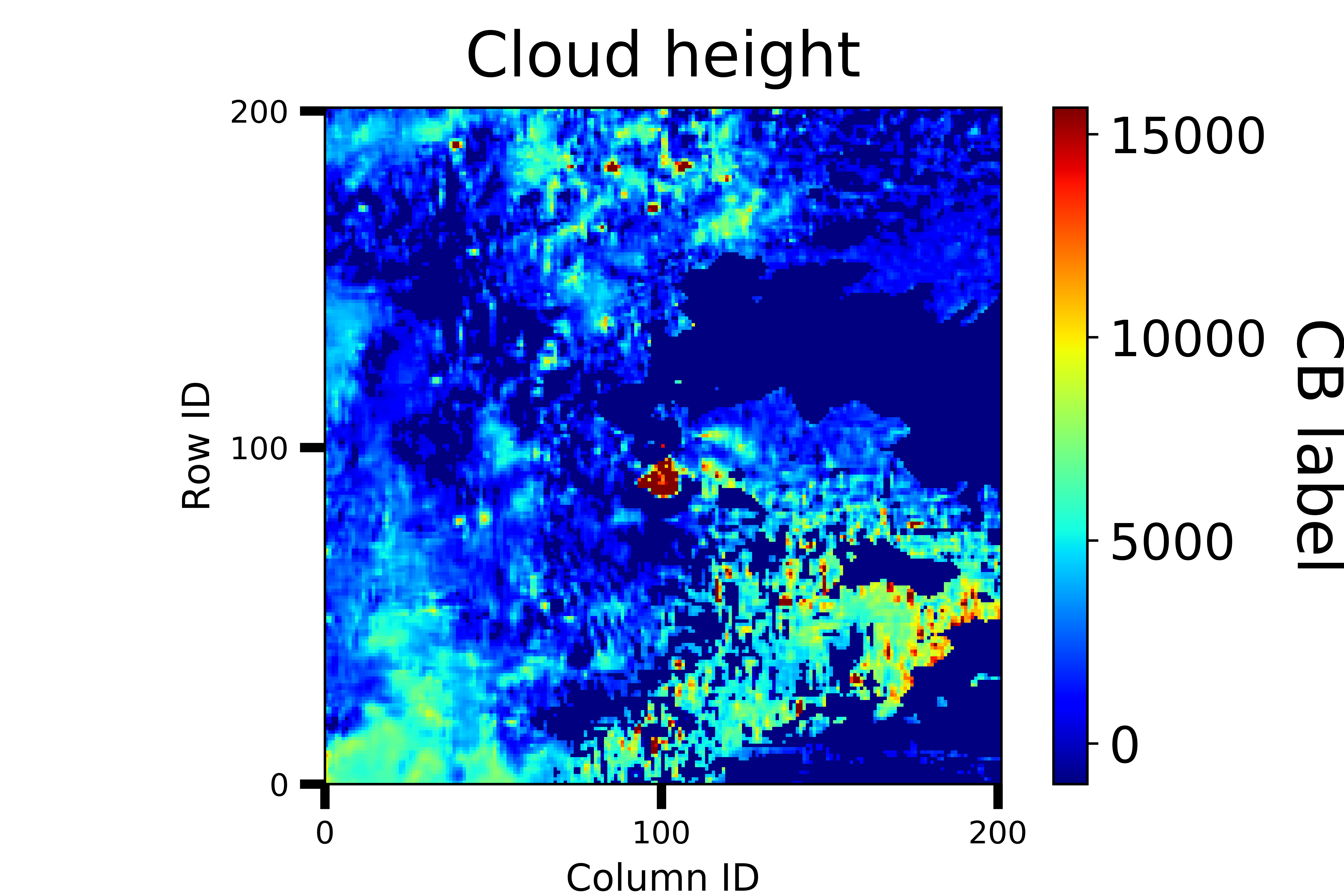 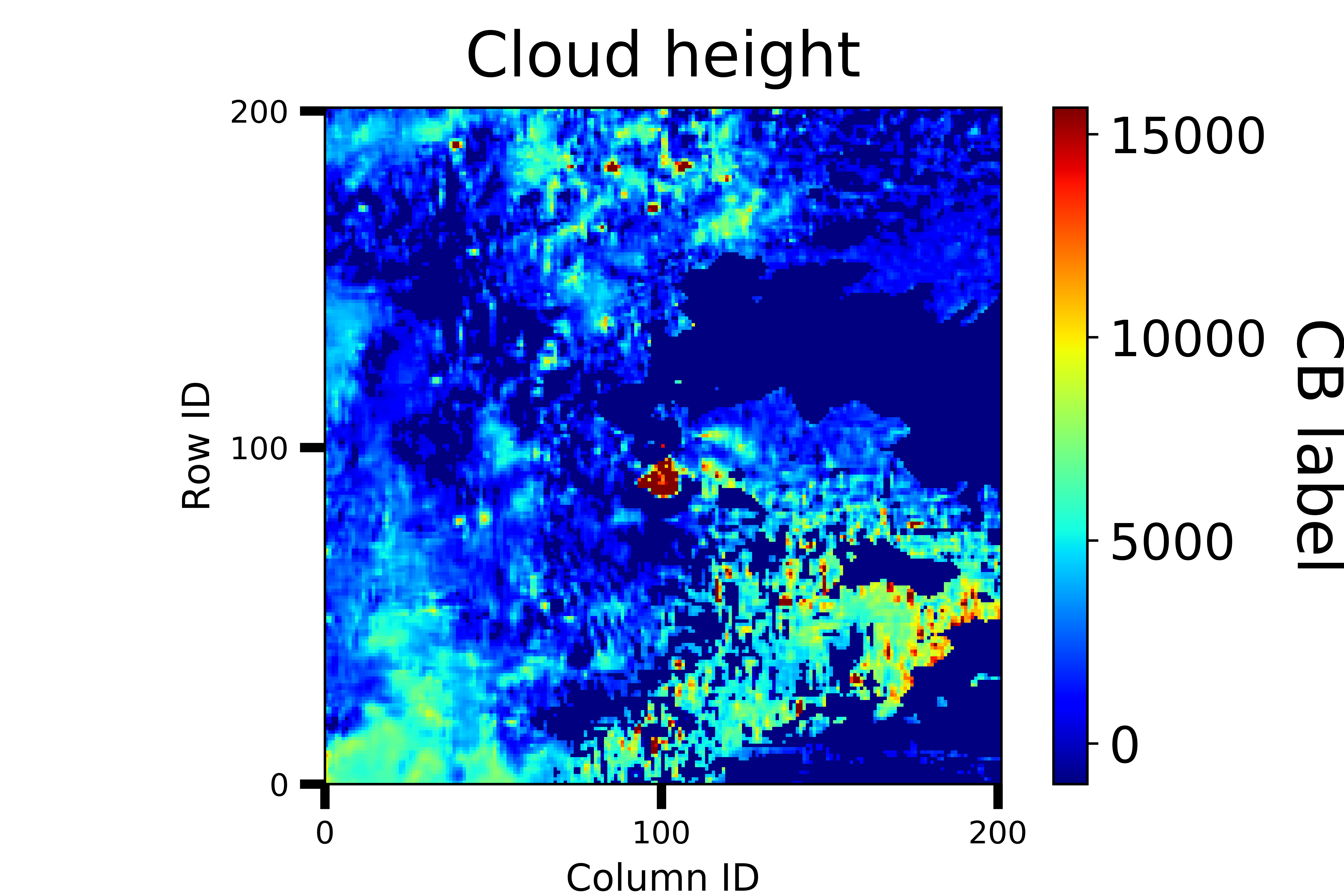 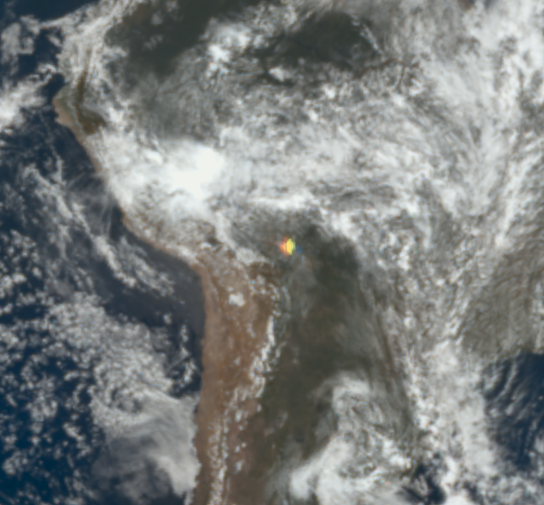 B-band cloud height [m]
2017 02 13  16:30:18 UTC
Land pixels with no water, d for 680 nm; Near: d < 0.3°, Far: 1.5° < d < 2°, At least 10 near & far pixels with COD or height data
Retrieved cloud height often jump
A-band
B-band
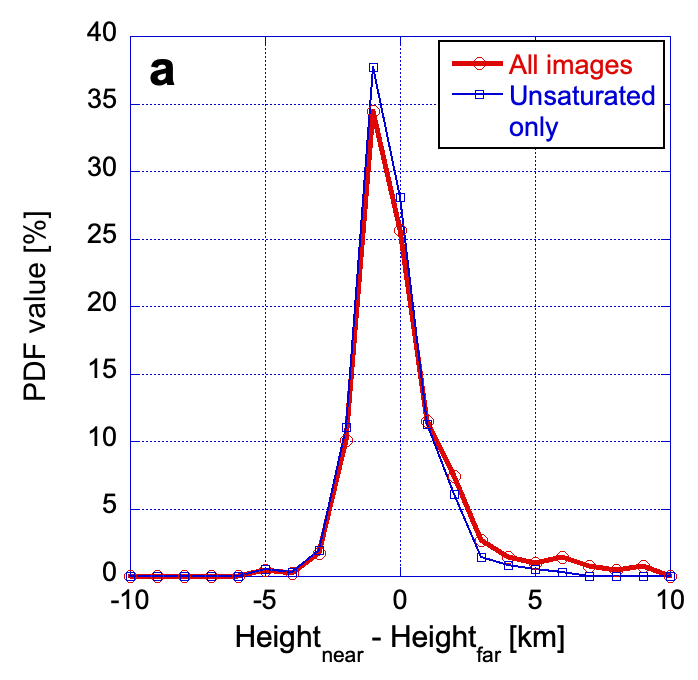 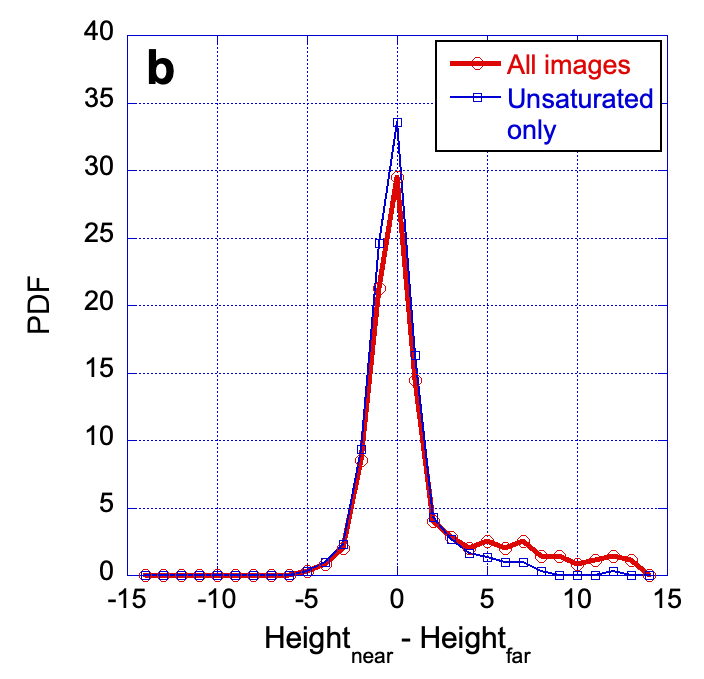 Bolivia
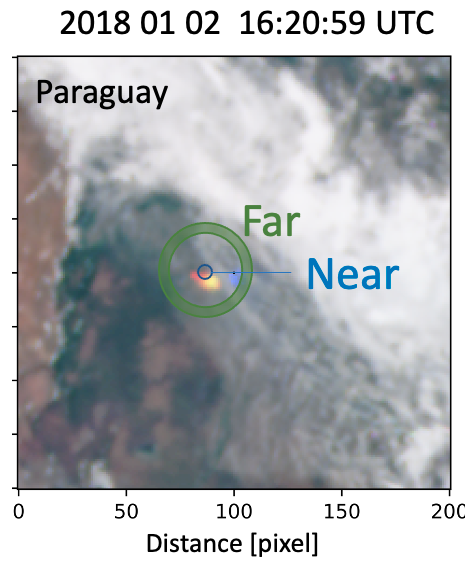 Mean: 0.2 km
Mean: 1.4 km
Land pixels with no water, d for 680 nm; Near: d < 0.3°, Far: 1.5° < d < 2°, At least 10 near & far pixels with COD or height data
Take-home messages
The EPIC glint product identifies glints from clouds and smooth water surfaces.
Glints from horizontally oriented ice crystals have strong impacts in EPIC cloud retrievals.
EPIC glint data can can improve our understanding of tropical ice clouds (prevalence, size, seasonal and diurnal cycle, radiative effect), which is important because horizontally oriented ice crystals are known to affect cloud albedo, lifetime, microwave remote sensing.
2016 11 01, 03:44
Glints over land are stronger when high clouds are detected by geostationary satellites
High clouds (above 3km)  in collocated geostationary images?
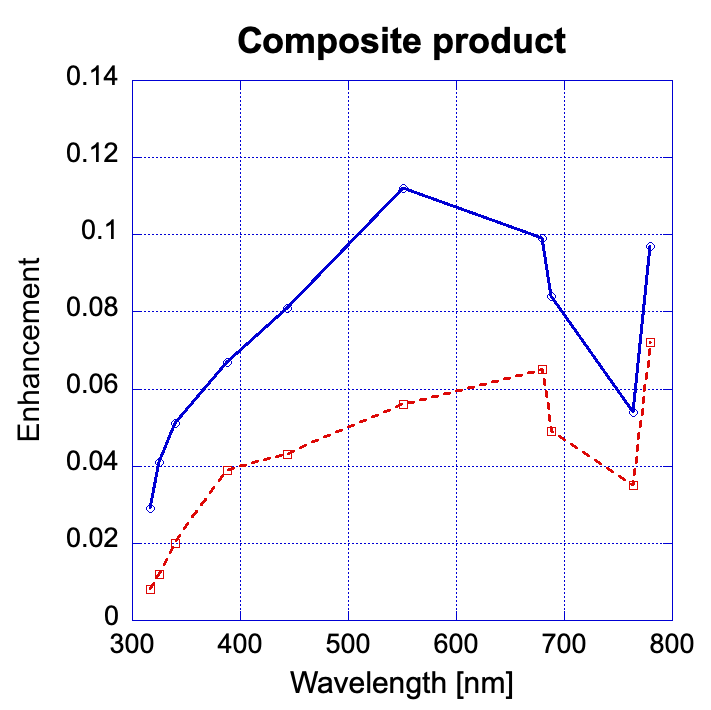 d
High cloud detected
R0-0.3° - R1.5-2°
Reflectance enhancement
No high cloud detected